Clustering without Limits
September 2024
Limitations on Operational GLM Flash Clustering
Flashes detected by the Geostationary Lightning Mapper (GLM) become artificially split when hard thresholds are reached by the Lightning Cluster Filter Algorithm (LCFA) [dotted lines] to ensure timely solutions
Post-processing the GLM data shows that the LCFA performs nominally for 98.3% of all flashes
The amount of GLM detections still leaves 40 million degraded flashes in the GLM data record
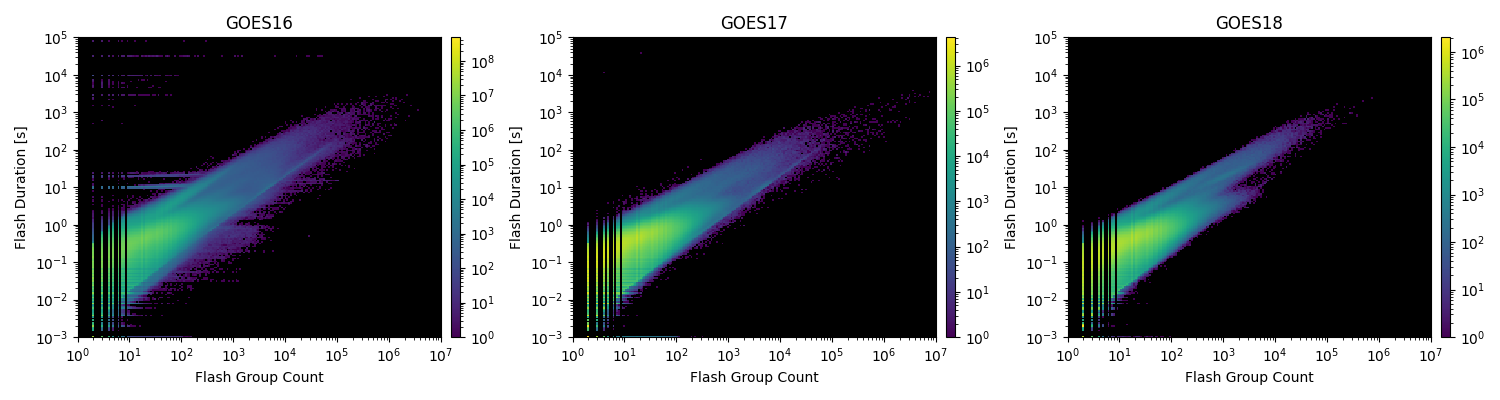 GOES18 GLM
2022 - 2024
146,529,461 flashes
GOES17 GLM
2019 - 2023
368,468,143 flashes
GOES16 GLM
2017 - 2024
3,016,423,375 flashes
Artificially
Terminated
1.2%
(4.3 million)
Artificially
Terminated
1.1%
(34 million)
Artificially
Terminated
1.7%
(2.5 million)
GLM
LCFA
98.3%
GLM
LCFA
98.8%
GLM
LCFA
98.8%
[Speaker Notes: GOES16 – 3016423375 (LCFA: 2982020185 ~ 98.8%)
Max extent: 13883.049960679273
Max ngrp: 3574642.0
Max dur: 80031.330078125
GOES17 – 368468143 (LCFA: 364071323 ~ 98.8%)
Max extent: 17842.275561629463
Max ngrp: 7548938.0
Max dur: 39789.71875
GOES18 – 146529461 (LCFA: 144020281 ~ 98.3%)
Max extent: 12539.204752037629
Max ngrp: 740621.0
Max dur: 2314.3203125]
Limitations on Operational GLM Flash Clustering
While clustering degradation is not unique to the LCFA, it is particularly severe due to data volume and processing limitations
The Lightning Imaging System (LIS) had an apparent hard threshold at 2000 groups per flash and a maximum time imposed by its orbit
Our prior work repairing GLM data using the CIERRA algorithm had a very high threshold (60 s) for non-physical cases
For the first time, we reprocessed the entire GLM data record with no clustering limits whatsoever
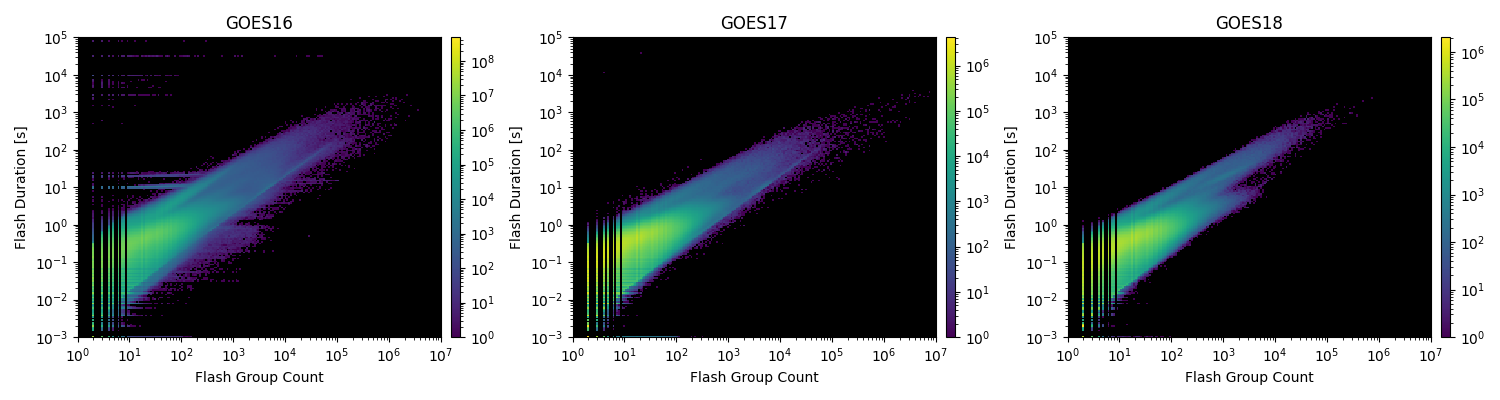 GOES18 GLM
2022 - 2024
146,529,461 flashes
GOES17 GLM
2019 - 2023
368,468,143 flashes
GOES16 GLM
2017 - 2024
3,016,423,375 flashes
CIERRA
Reprocessing
CIERRA
Reprocessing
CIERRA
Reprocessing
GLM
LCFA
98.3%
GLM
LCFA
98.8%
GLM
LCFA
98.8%
LIS
LIS
LIS
A New Reclustered GLM Dataset
This new dataset enabled new applications including:
Detecting non-lightning phenomena in the GLM data
Understanding the impacts of different forms of solar glint on the sensor
Developing Machine Learning (ML)-based filters to improve data quality
Diagnosing data issues in the underlying level-2 operational product
Correcting flash rates / gridded products in organized storm systems that are most prone to splitting
GOES18 GLM
2022 - 2024
146,529,461 flashes
GOES17 GLM
2019 - 2023
368,468,143 flashes
GOES16 GLM
2017 - 2024
3,016,423,375 flashes
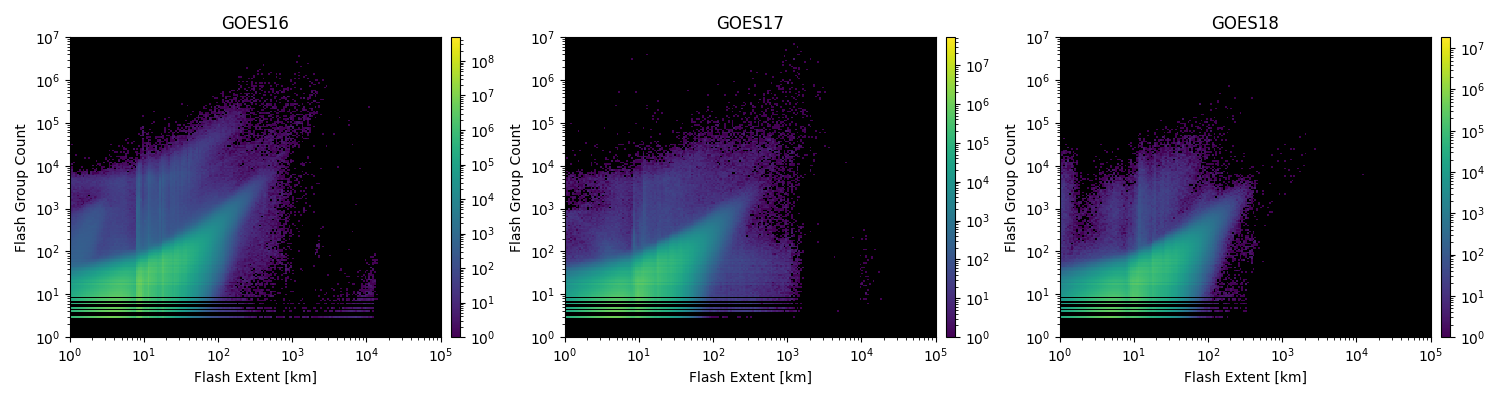 Surface
Glint Artifacts
+Space Objects
Lightning
Data
Issues
New Interesting Flashes in Extended Data Record
Reprocessing modern and pre-2018 data yielded new events
Long-horizontal700+ km megaflashes were found in 2017 (example at right)
None were found since the WMO record
Prevalence of large megaflashes in 2017-2018 might suggest that the evolving GLM filtering impacted GLM’s ability to resolve lightning at this scale
Flashes for Extreme Glint Episodes
Prior reprocessing used a glint filter in addition to a 60-s hard limit to remove glint
No such filtering is applied while reprocessing the current dataset
The glint episode at right has been clustered into a single flash:
# Groups: 527,314
Duration: 9.33 min
Energy: 5,046,195 fJ
[Speaker Notes: flash_003315_20190227_090003_30FPS]
Identifying Non-Lightning Transients
Lightning, bolides, and surface glint are the most well-understood phenomena in the GLM data
However, additional optical phenomena exist in the GLM dataset that are poorly documented:
Space objects
Non-bolide explosions
Earthquake lights?
Anomalous cases of lightning of bolides that depart from their signatures
The reprocessed GLM data is ideal for data mining to find new signatures
[Speaker Notes: GOES17 20210202.0 6089.0406734453845 11538.0 24.0390625
Groups: 11538.0
Duration: 24 s]
Conclusions and Future Work
We have reprocessed all of the GLM data without requiring hard clustering limits or additional glint filter for the first time
The entire dataset (1.5 TB) contains 3.5 billion reclustered GLM flashes as well as their constituent groups and events, and even the LCFA flashes for comparison
Every optical transient that made it into the level-2 operational data record is represented in this new dataset
We also reprocessed the data for LIS and the Optical Transient Detector (OTD)
We plan to use this new dataset to demonstrate an expanded scope of GLM capabilities beyond operational lightning detection
Space object and explosion detection
A new optical transmission quality gridded “stoplight” product
Training data for a real-time app showing the current and future potential for megaflashes / superbolts